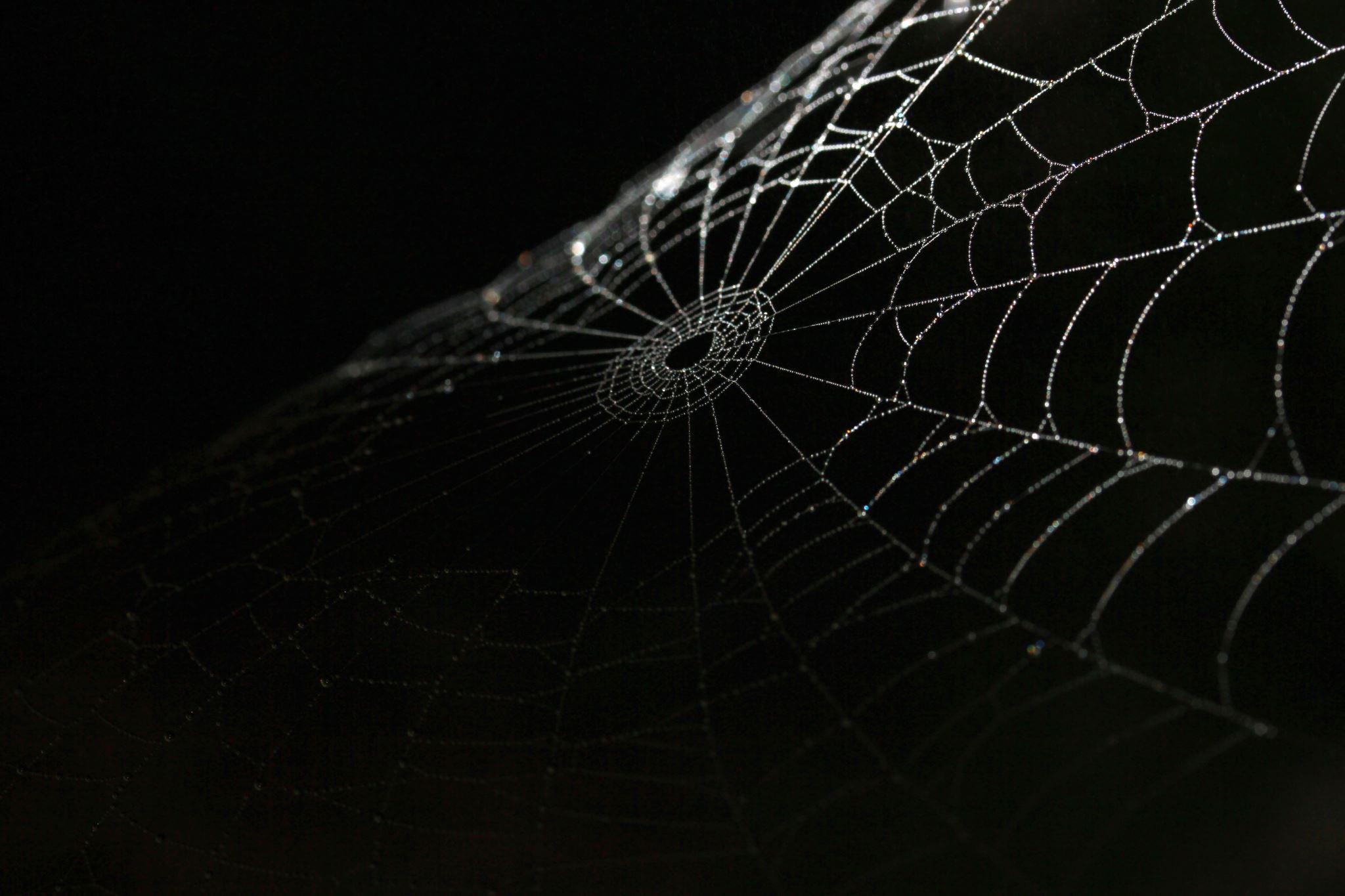 Spiders
(Araneae)
facts
Appearance
8 legs
2 body parts: prosoma & abdomen
Several tiny eyes
Spinnerets on their tails
Fangs
This Photo by Unknown Author is licensed under CC BY-SA
Dynamics
Habitat
Did you know?